Broadening the Frequency Range of a Ferromagnetic Axion Haloscope with strongly coupled Cavity-Magnon Polaritons
Graeme Flower, Jeremy Bourhill, Maxim Goryachev and Michael Tobar
Introduction
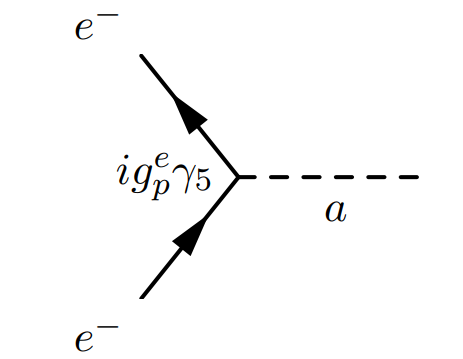 Ferromagnetic Axion Haloscopes detect axion dark matter wind by exploiting their coupling to electrons.

This coupling is similar to the coupling between electrons and a magnetic field: thus we define it as a pseudo-magnetic field.

This can drive a spin resonance (magnons), including an ensemble.

Readout through a microwave cavity – combined system forms cavity-magnon polaritons
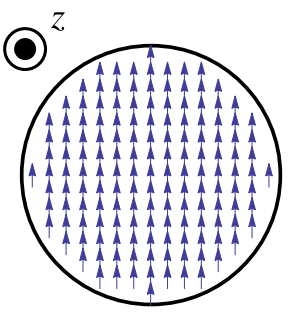 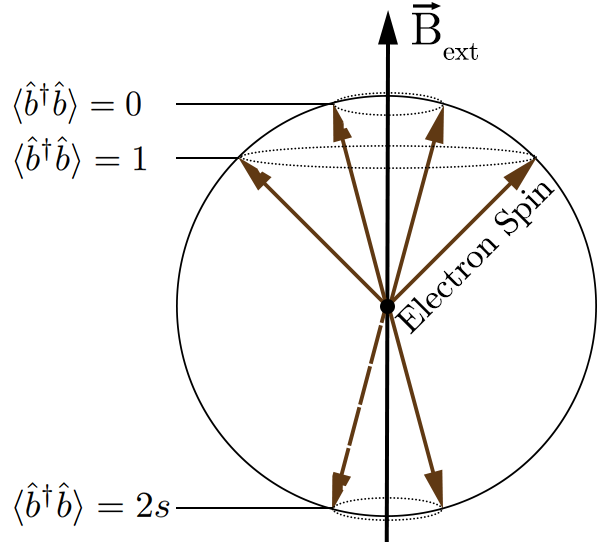 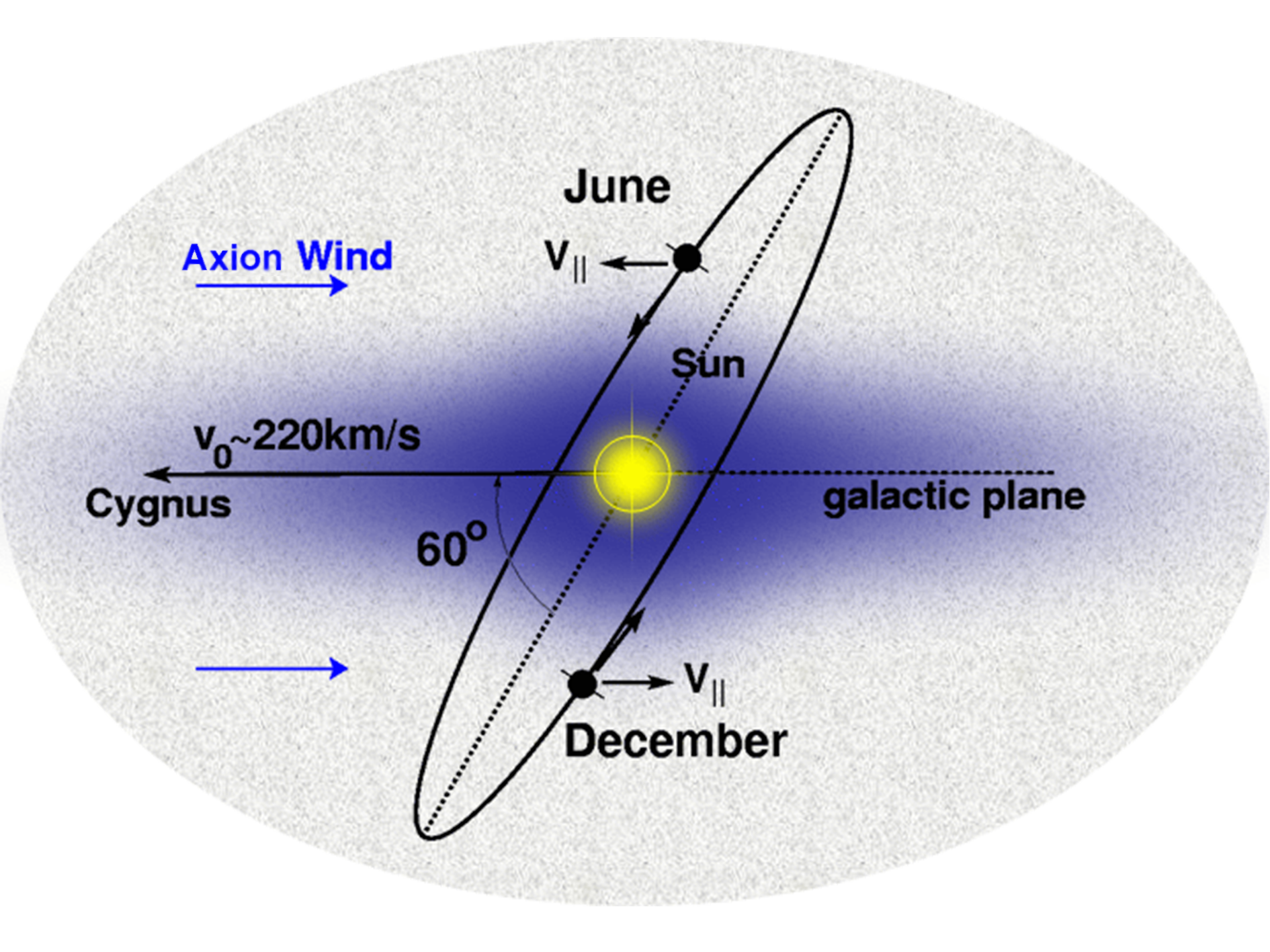 The Model and Dispersive Regime
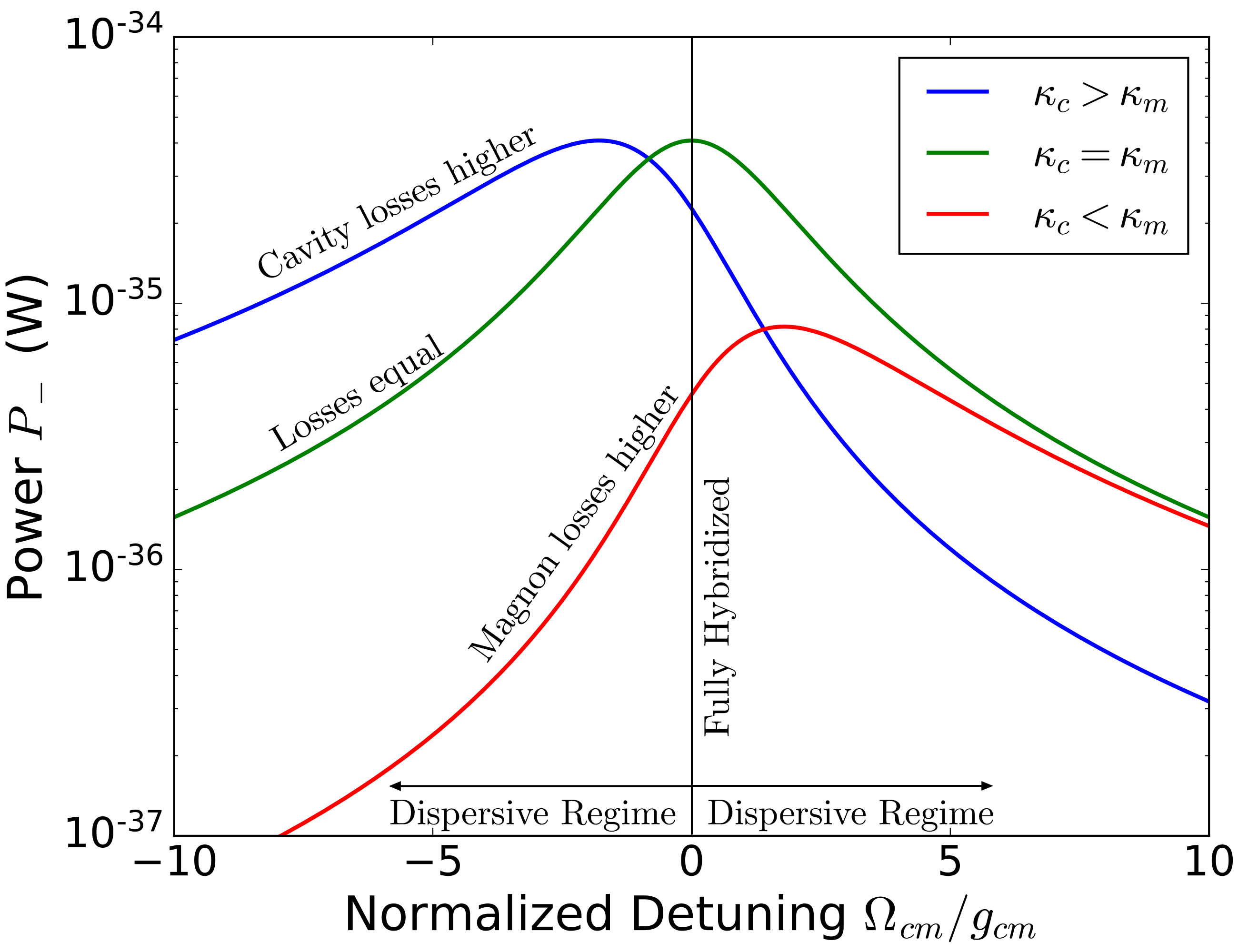 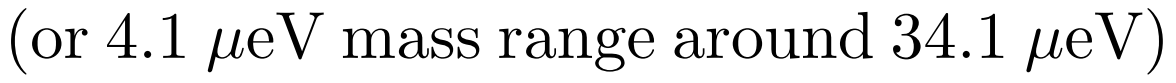 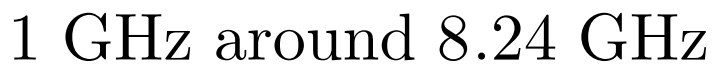 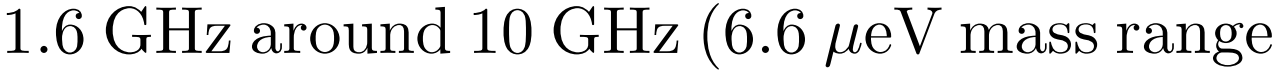 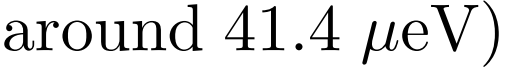 Experiment and Results
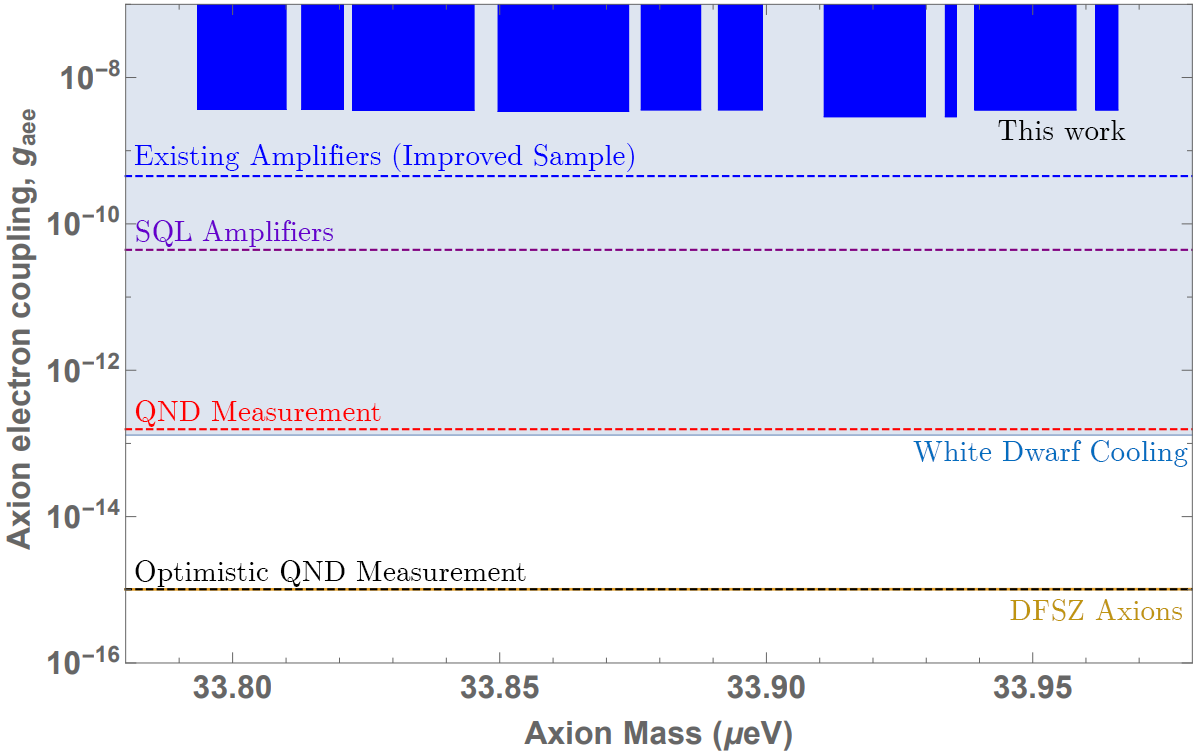 Yttrium Iron Garnet Sphere
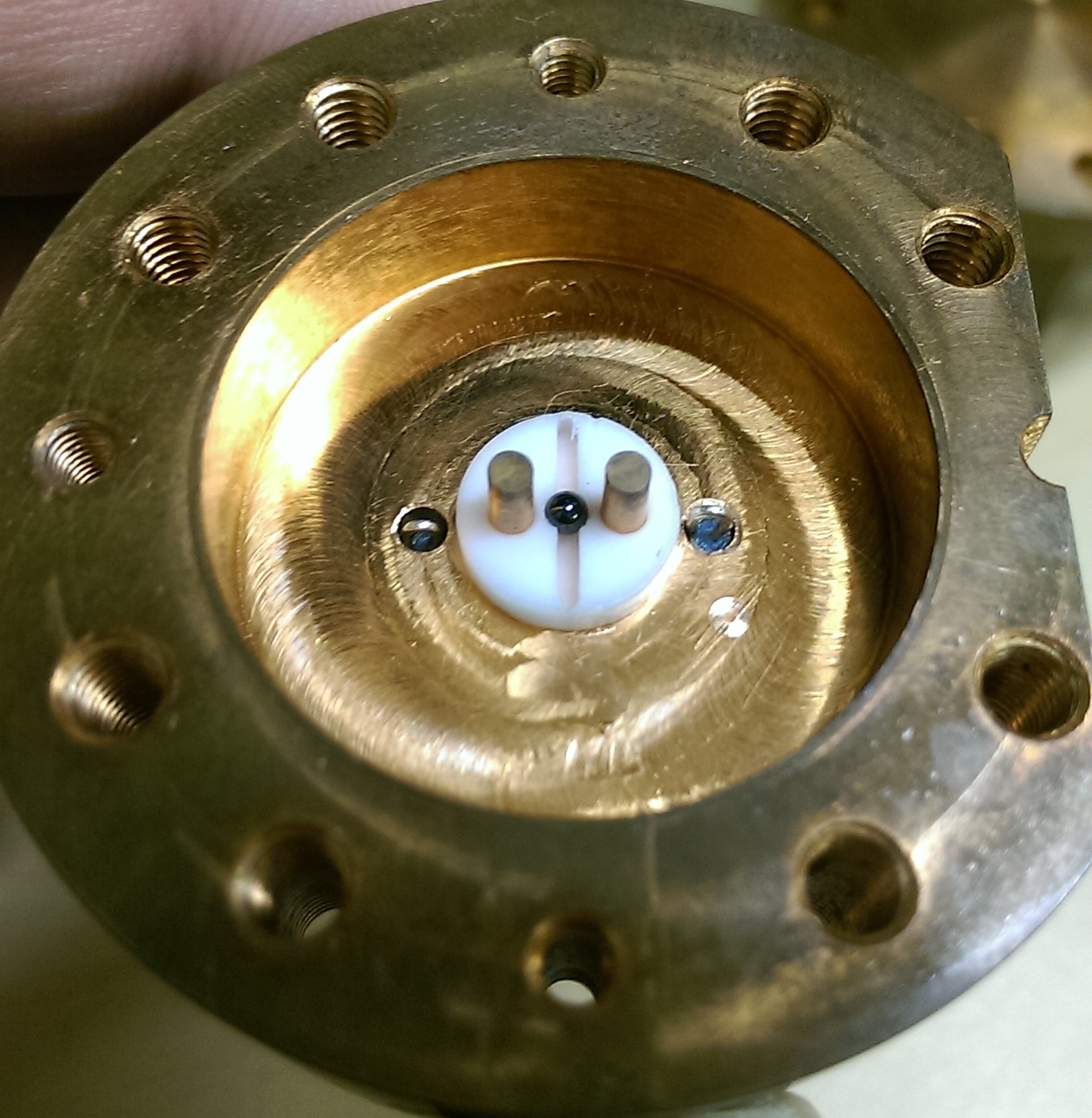 Two post re-entrant Cavity
Improvements and Future Work
Existing Amplifiers (Improved sample):
Readily available ferrimagnets with more spins and lower loss will improve signal power
SQL Amplifiers:
Low noise amplifiers will allow small signals to be easier to resolve
QND measurement:
Single photon counters (ideally QND ones) can be shot noise limited to avoid backaction entirely
Optimistic QND measurement:
To detect QCD axions we need best possible measurement noise and further research into improving signal power
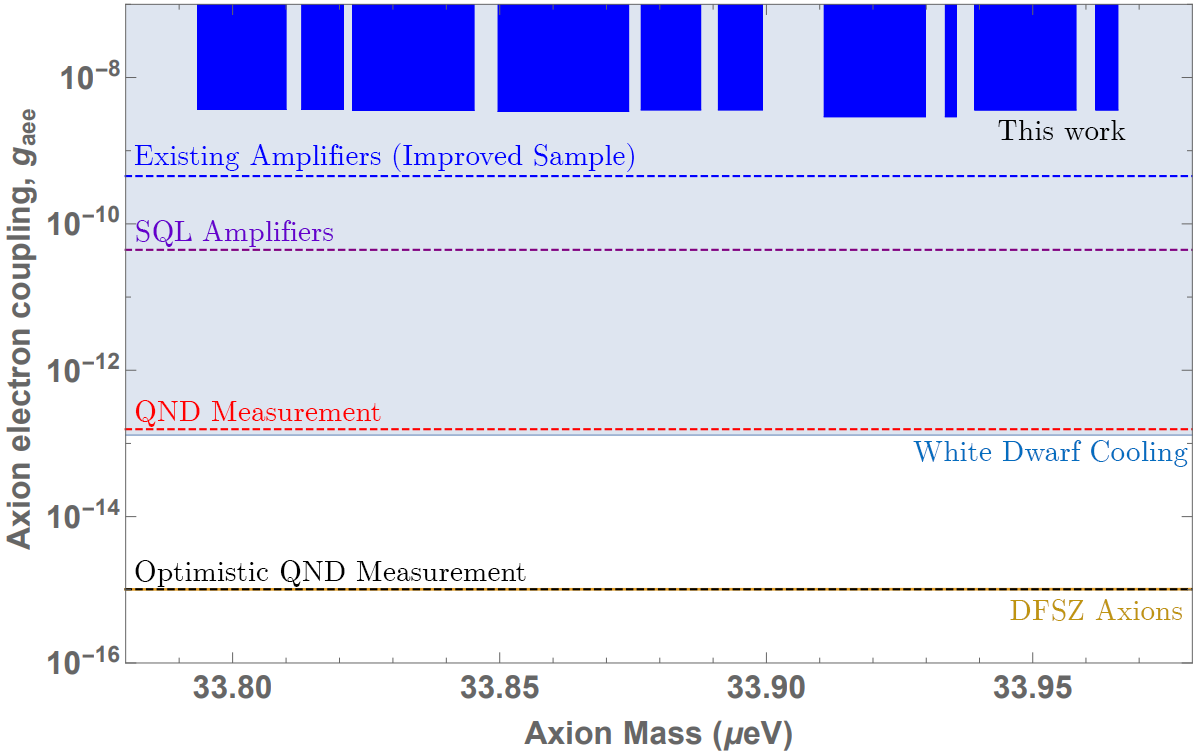 Paper available in Physics of The Dark Universe: https://doi.org/10.1016/j.dark.2019.100306